Obtenir le label éco-lycée :une démarche participative
Le programme Eco-école
Programme international développé depuis 2005  par Teragir et FEE : 51.000 écoles dans 67 pays) 

Label récompensant l’engagement éco-responsable de l’établissement sur une année

Mise en œuvre d’un projet global et transversal avec la contribution de nombreux acteurs : élèves, enseignants, personnel technique, partenaires, etc. 

Près de 2600 écoles engagées en 2017-2018 (655 labellisées en juin 2018) en France, 250.000 élèves sensibilisés (voir la carte interactive sur le site)

De nombreux partenaires et soutiens à ce programme
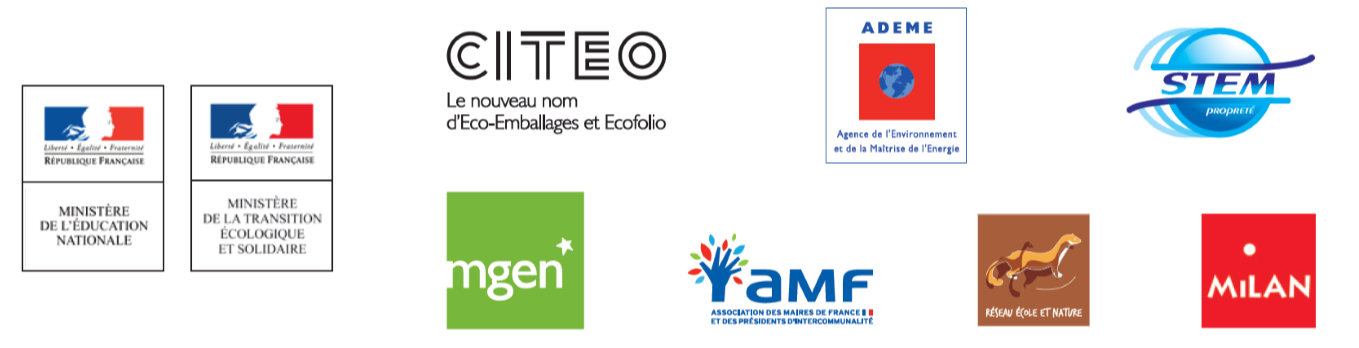 Lycée Roc Fleuri
2
[Speaker Notes: http://www.eco-ecole.org/component/flexicontent/8-actualites/17588-plus-de-600-ecoles-et-etablissements-scolaires-labellises-en-2017.html]
Les objectifs Eco-Ecole
Mobiliser tous les acteurs de l’établissement autour d’un projet commun d’éducation au développement durable :

Rendre les élèves acteurs et moteurs d’un projet positif d’amélioration de leur lieu de vie
 
Utiliser l’école et ses installations comme supports pour mener des actions concrètes

 Organiser des activités sur le thème choisi : films, expositions, rencontres etc. pour mieux comprendre et penser le développement durable

 Favoriser un travail concerté avec les partenaires locaux en s’ouvrant au territoire : élus, parents, associations…
Lycée Roc Fleuri
3
Les 17 objectifs du DD pour l’Agenda 2030
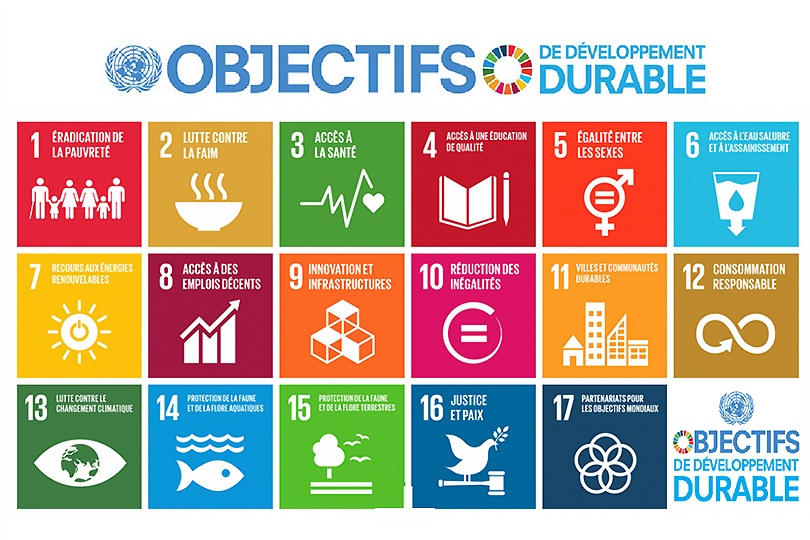 2017-2018
Lycée Roc Fleuri
4
Quels thèmes possibles ?
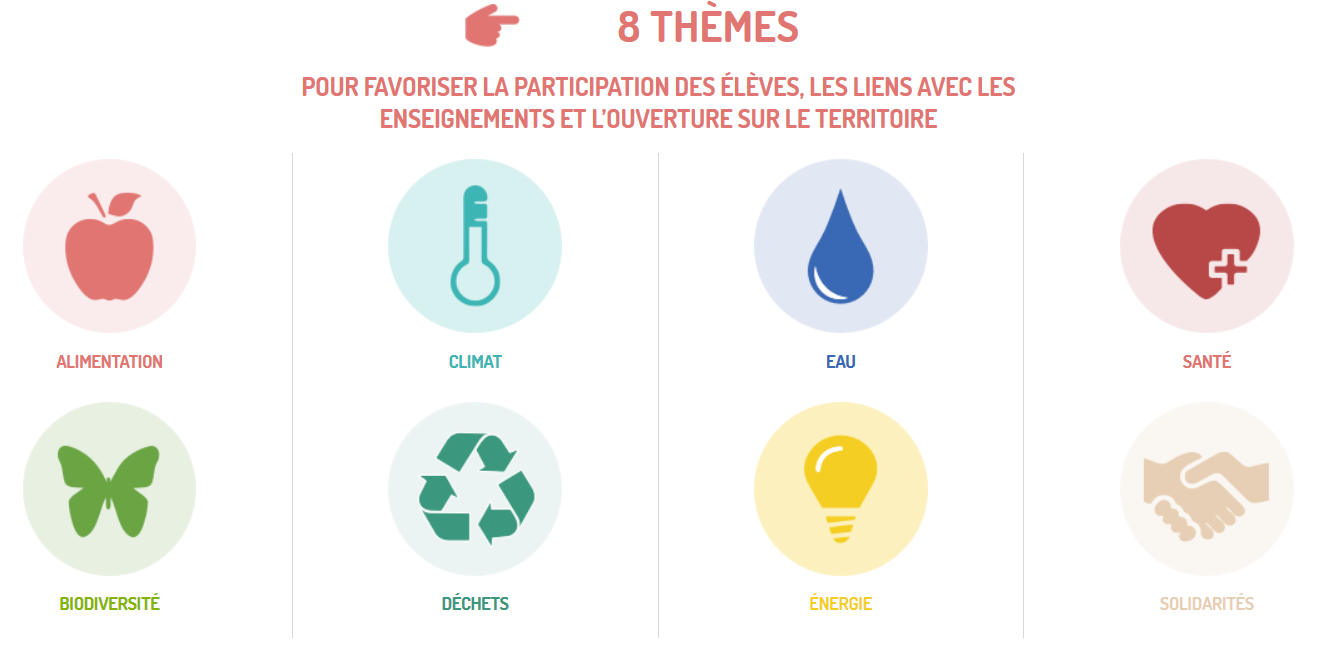 2018-2019
Lycée Roc Fleuri
5
La méthodologie
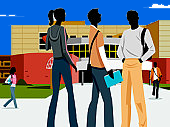 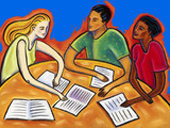 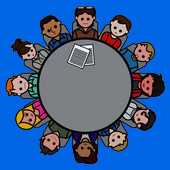 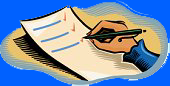 N° des étapes sur les diapositives décrivant les actions
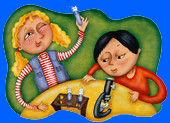 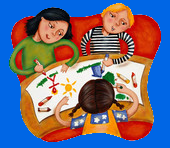 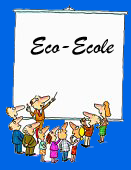 Lycée Roc Fleuri
6
Eco-lycée en vidéo
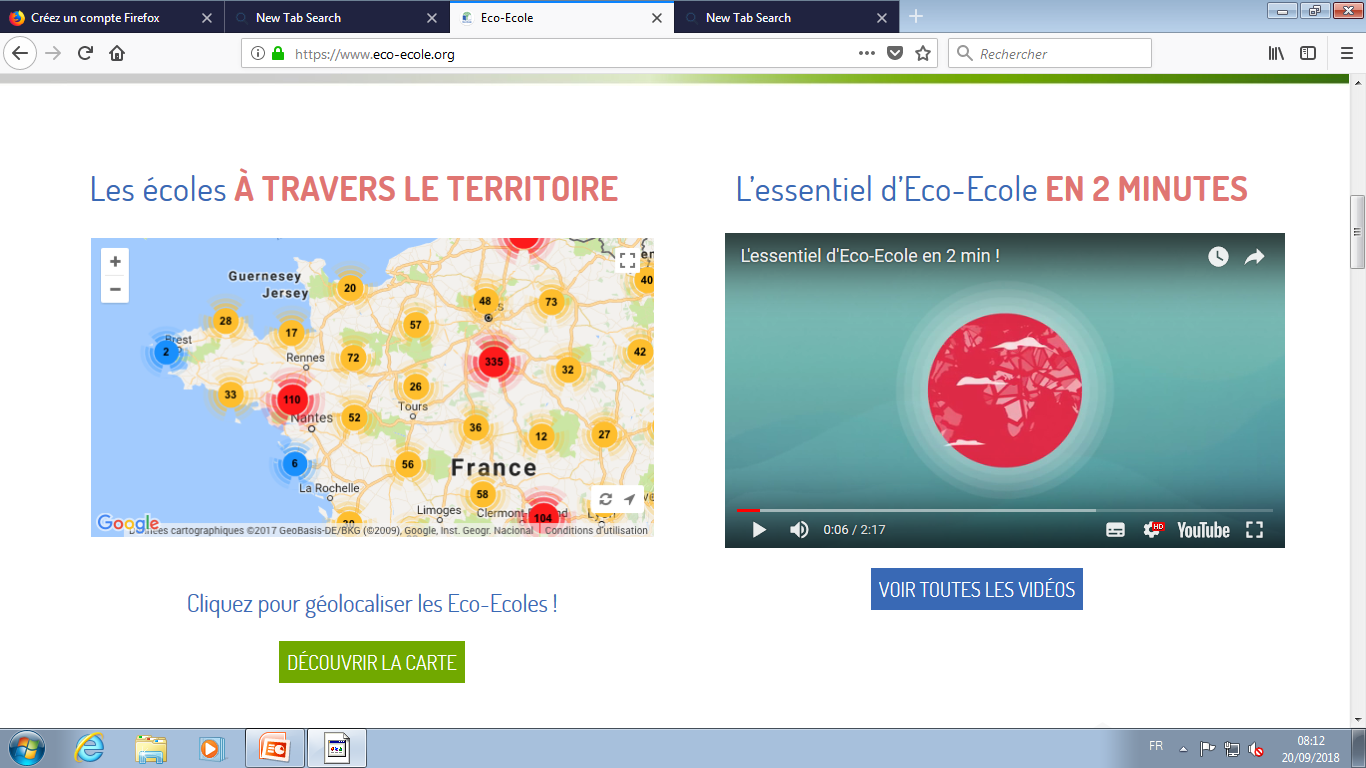 2018-2019
Lycée Roc Fleuri
7
[Speaker Notes: https://www.youtube.com/watch?v=nghOaHlur00]
Comment obtenir le label ?
3 critères essentiels de labellisation :

Respecter le cahier des charges, démonter que les 7 étapes de la méthodologie sont bien respectées
Impliquer les élèves dans toutes les étapes
Mener un projet à l’échelle de l’établissement et ouvert sur le territoire
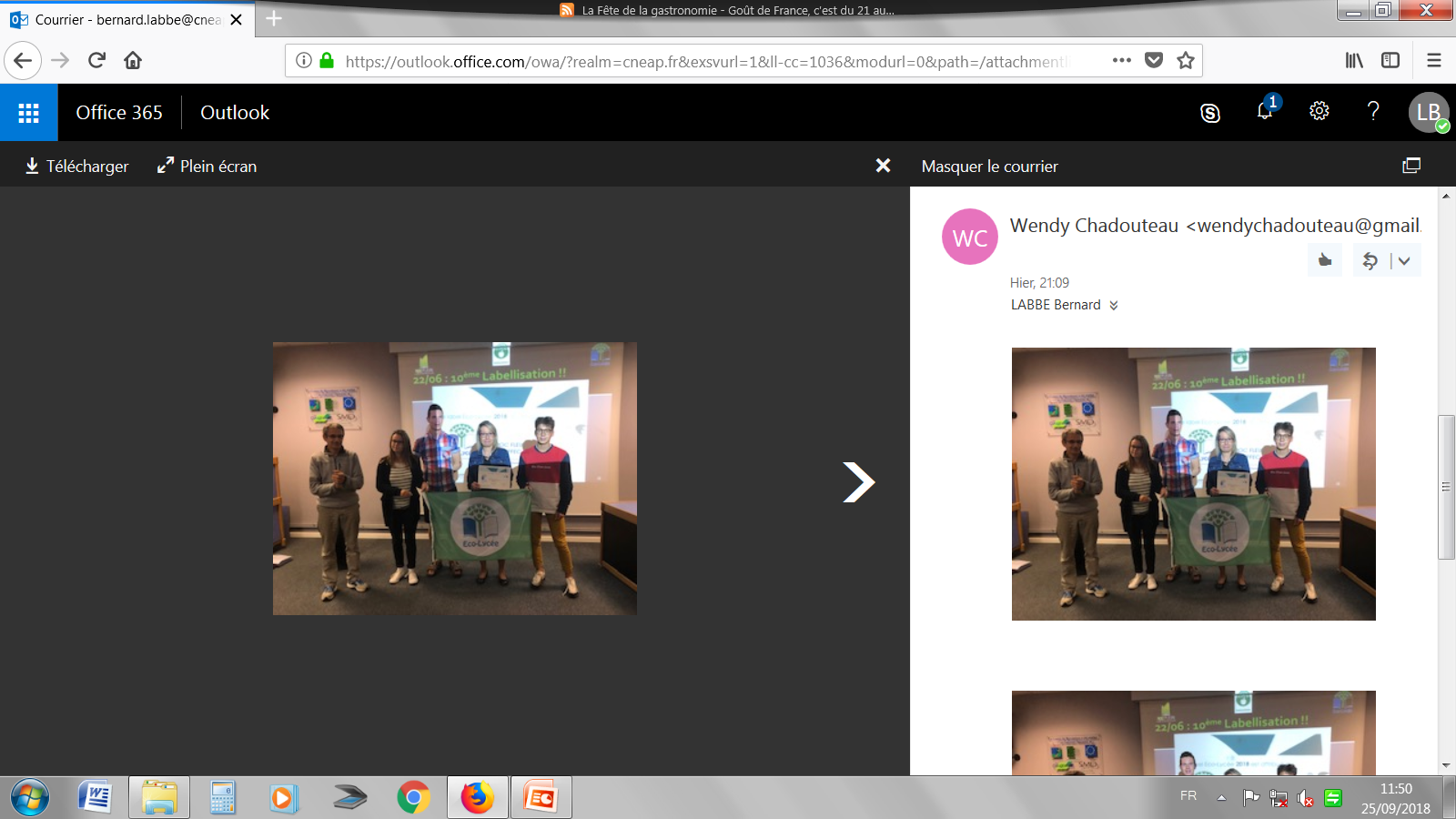 Lycée Roc Fleuri
8
[Speaker Notes: http://www.eco-ecole.org/component/flexicontent/8-actualites/17588-plus-de-600-ecoles-et-etablissements-scolaires-labellises-en-2017.html]
Les atouts du label
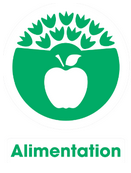 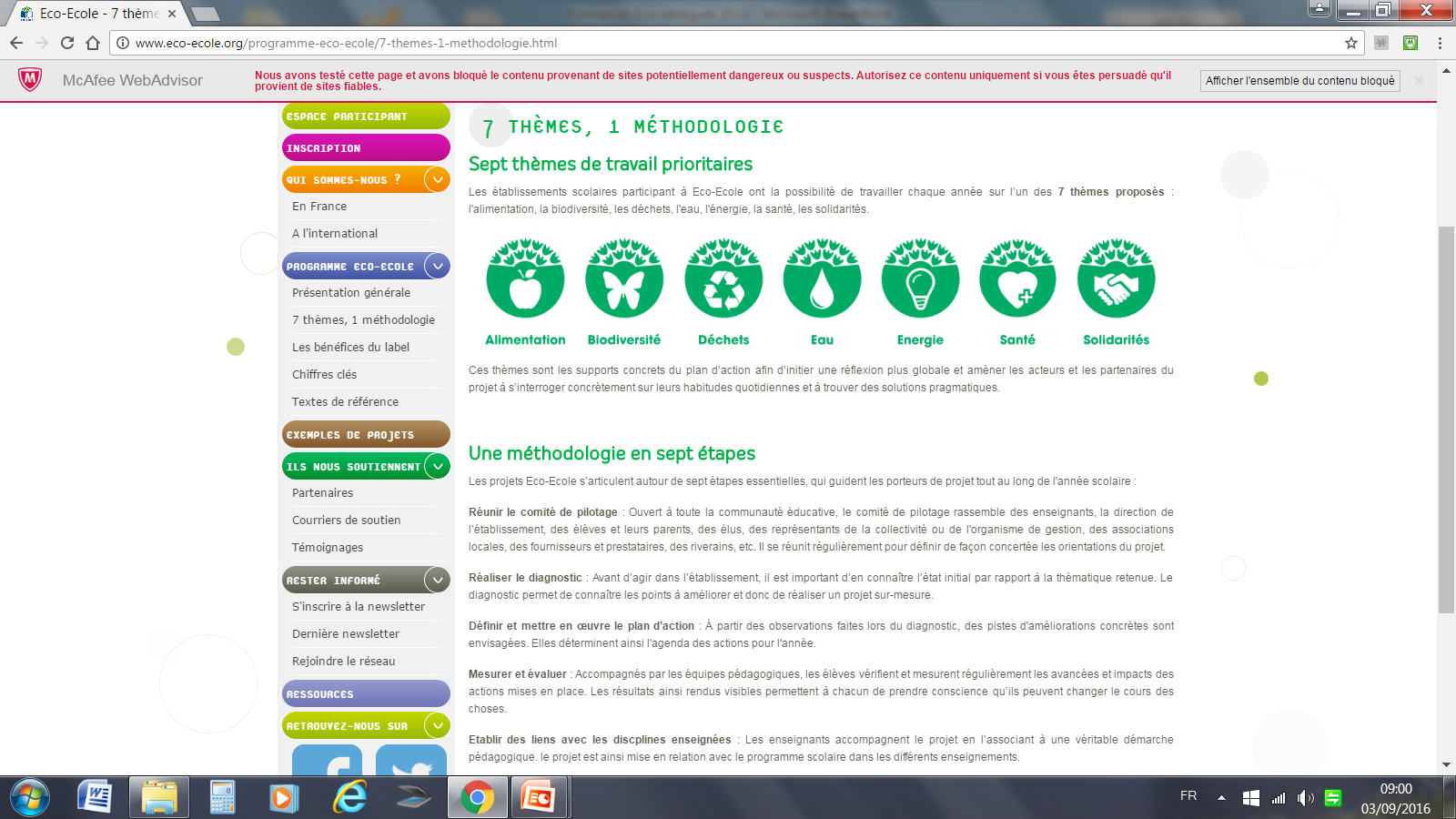 Des avantages:

Applicable de la maternelle au lycée (jusqu’au BTS)
Facultatif et renouvelable chaque année
Compatible avec la labellisation E3D
Opportunité d’échanges internationaux avec d’autres établissements labellisés
Toutes les démarches sur le site internet : inscription toute l’année + demande de labellisation de janvier à fin avril + label mi-juin

Un outil de reconnaissance et de communication !!
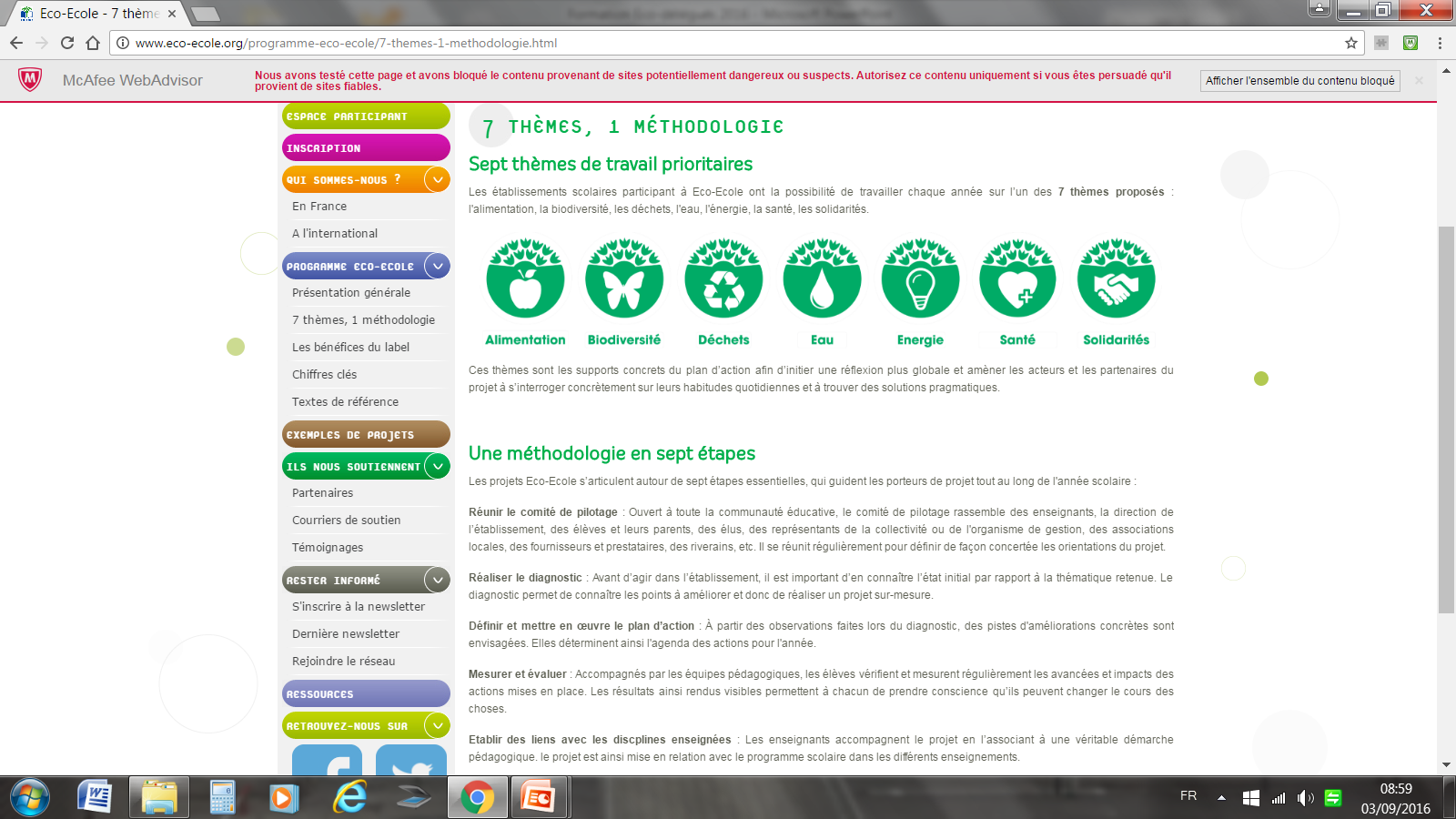 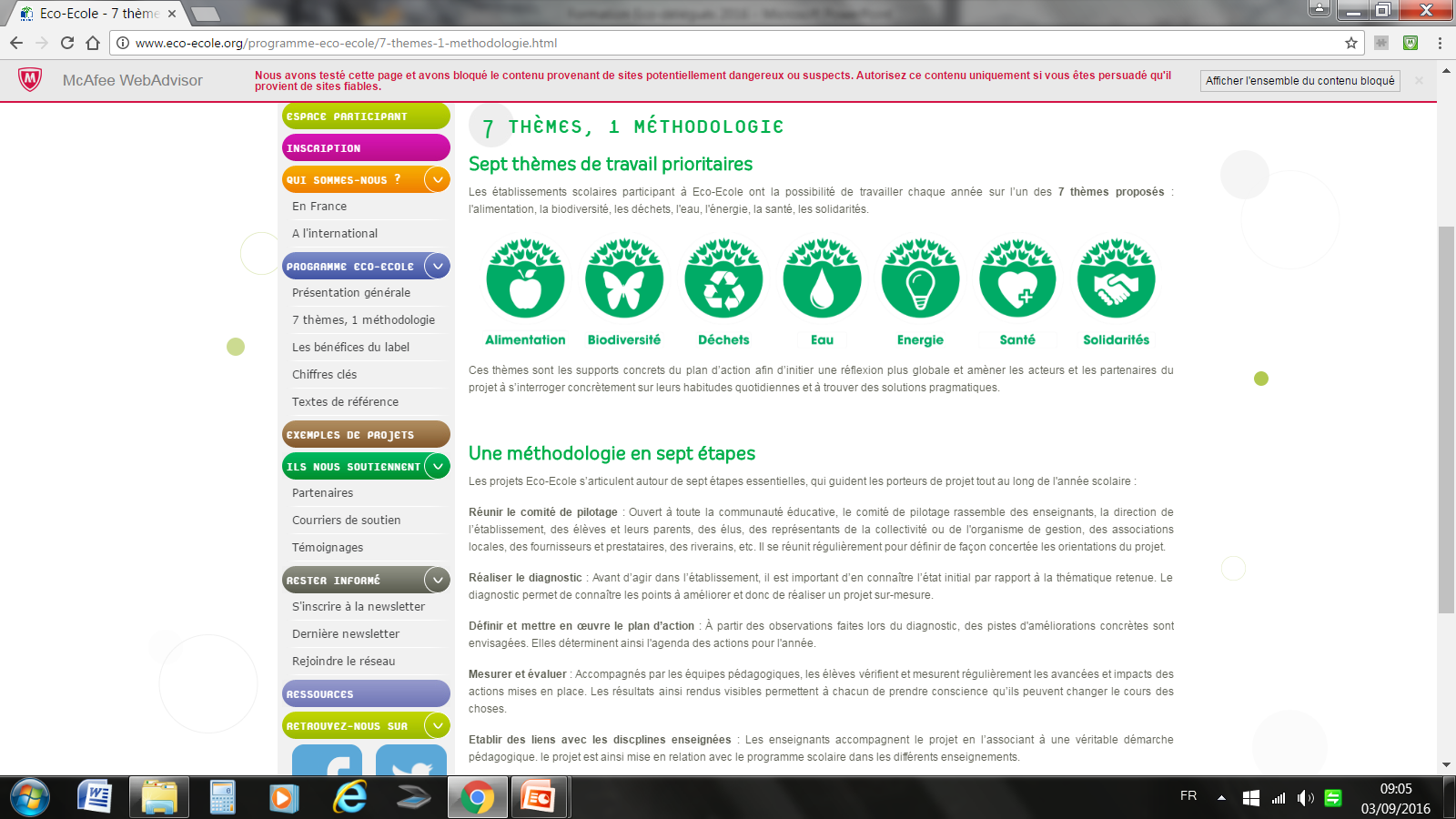 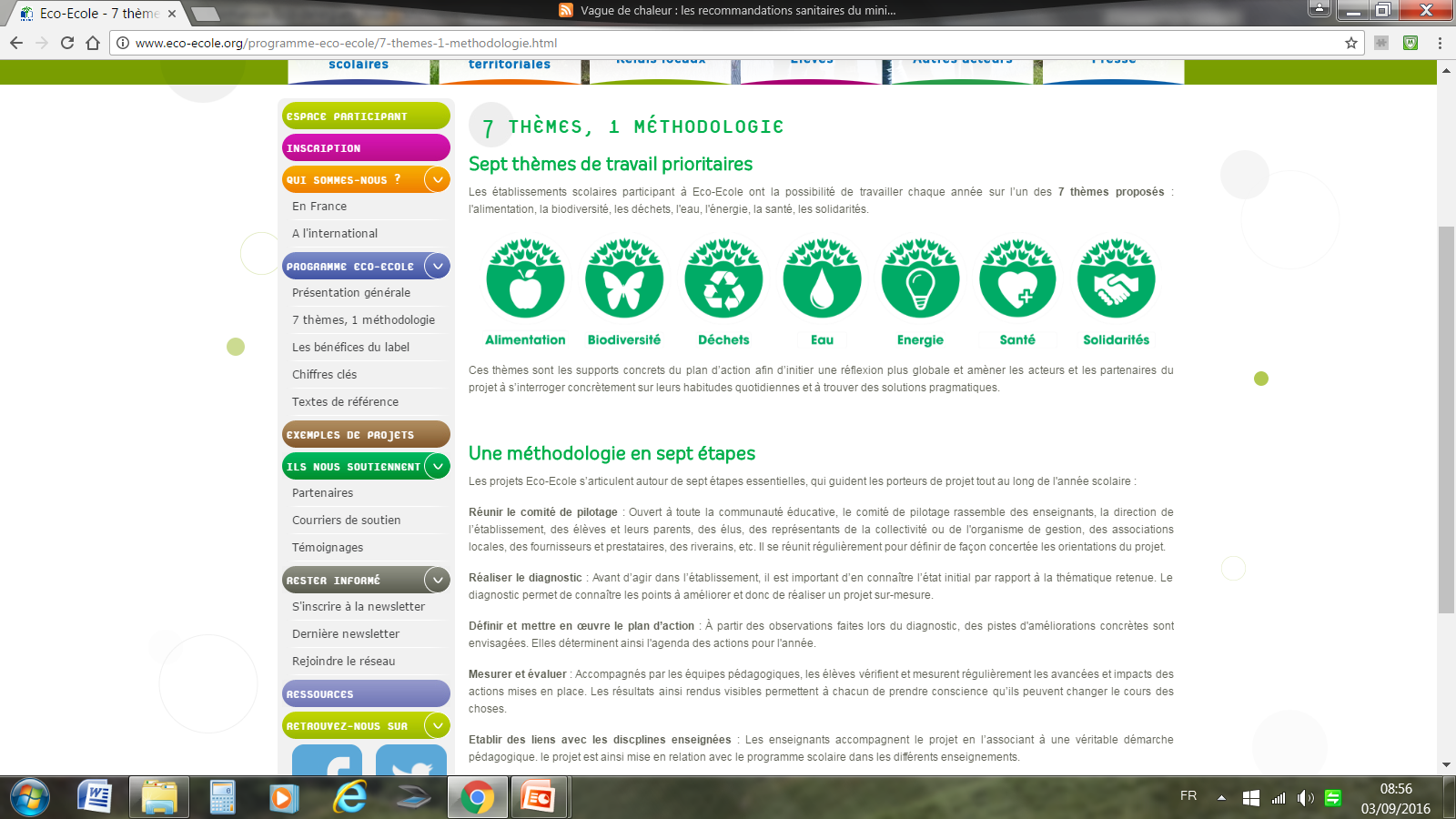 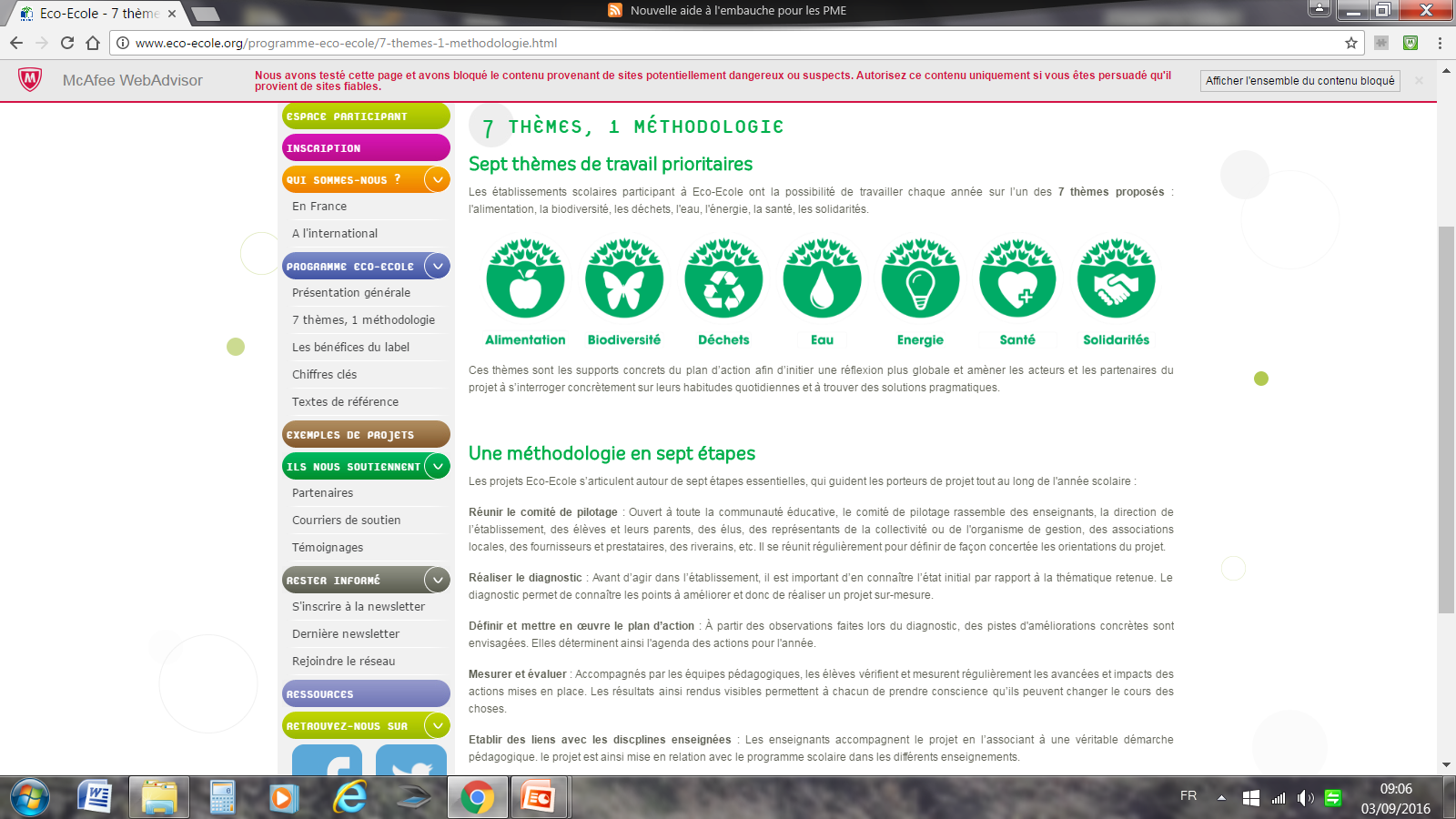 Lycée Roc Fleuri
9
[Speaker Notes: http://www.eco-ecole.org/component/flexicontent/8-actualites/17588-plus-de-600-ecoles-et-etablissements-scolaires-labellises-en-2017.html]